Практикум з редагування та трансформації тексту
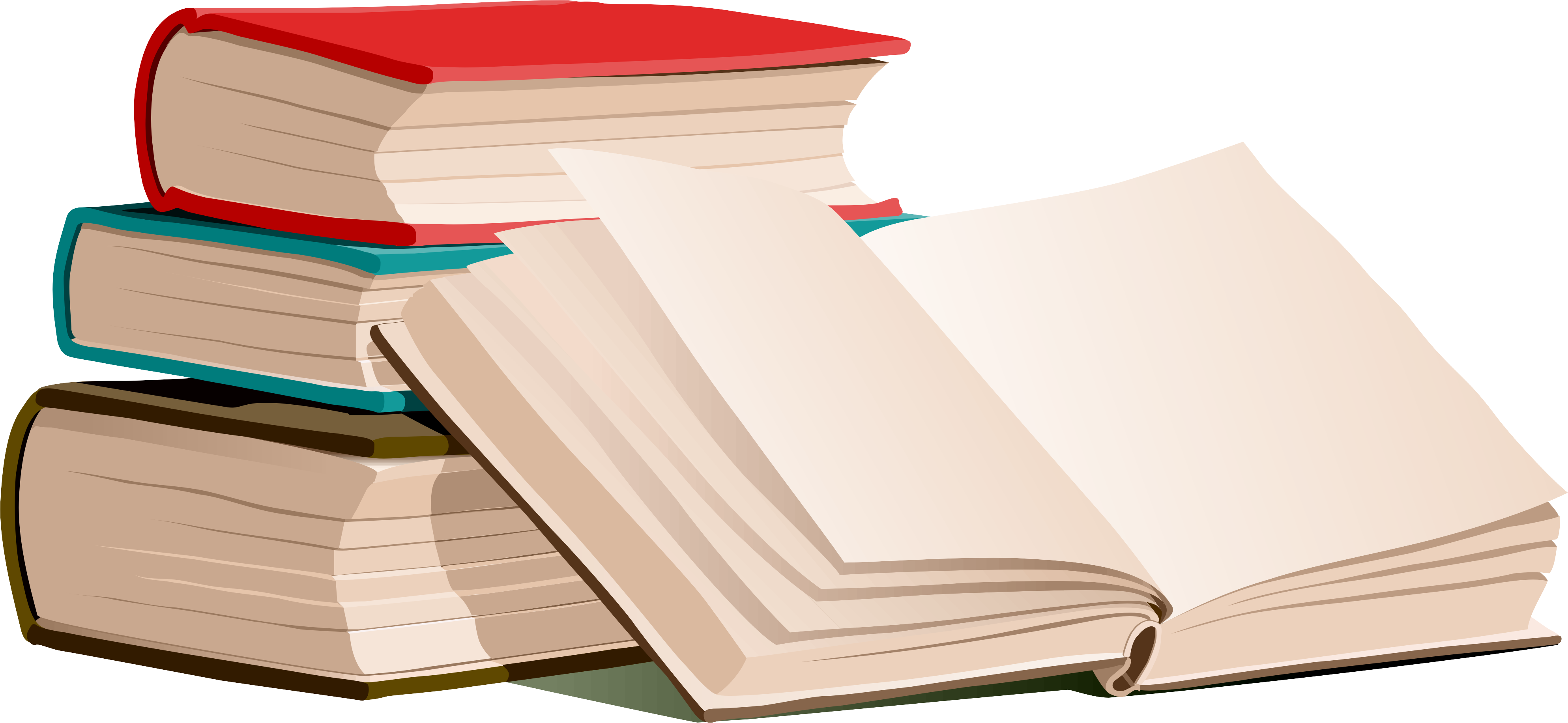 Викладач: 
кандидат філологічних наук, доцент 
Юріна Юлія Миколаївна
Редагування тексту - це
опанувати методики аналізу тестів перекладів та редагування текстів ЗМІ; 
з’ясувати особливості різновидів медіатекстів (журналістського, PR, рекламного);
 ознайомити з методикою редакторського аналізу  текстів медіавидань; 
окреслити відмінності структури тексту в межах певного жанру, особливості композиції та архітектоніки редагованого тексту; розкрити технологію
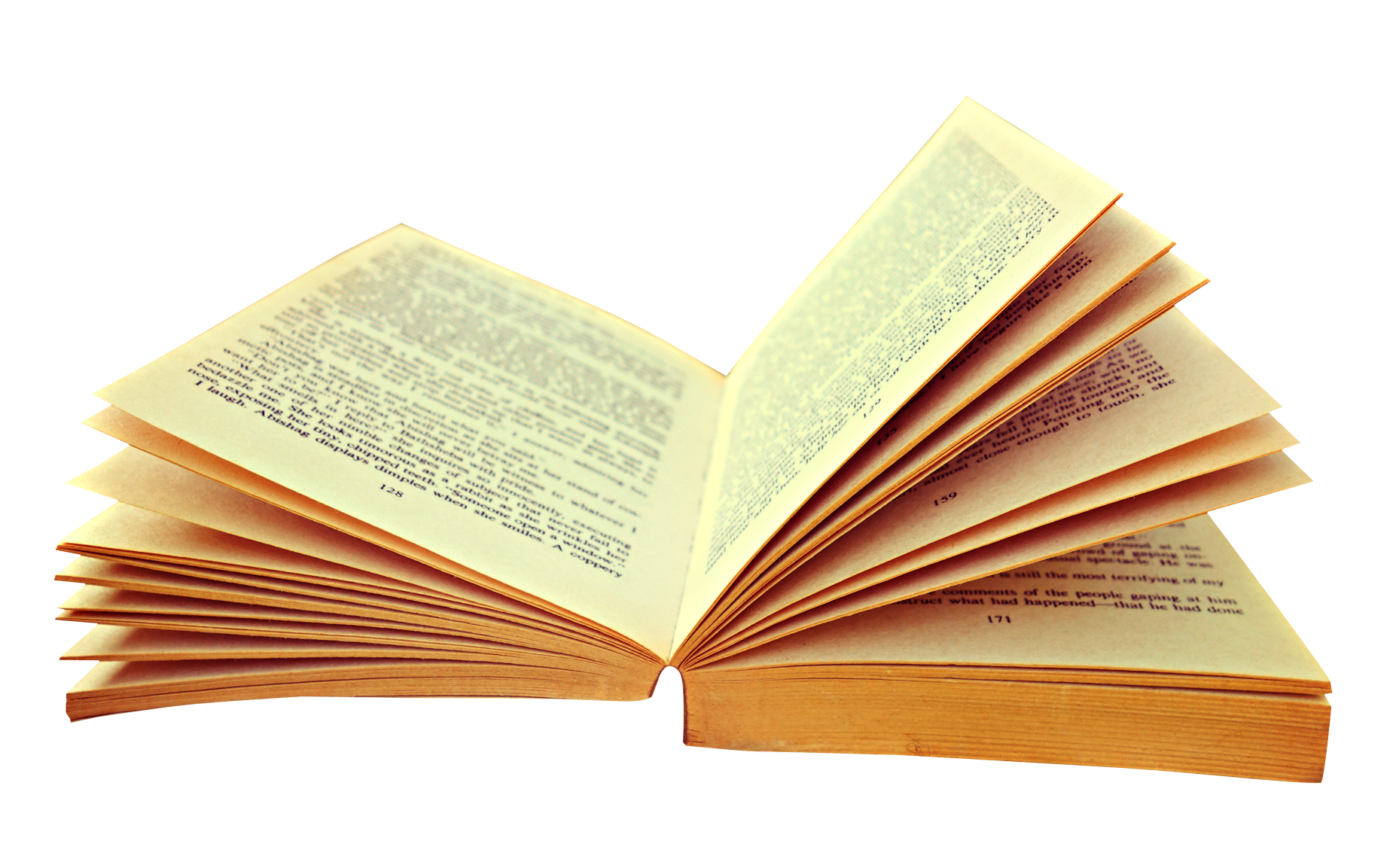 Процес редагування
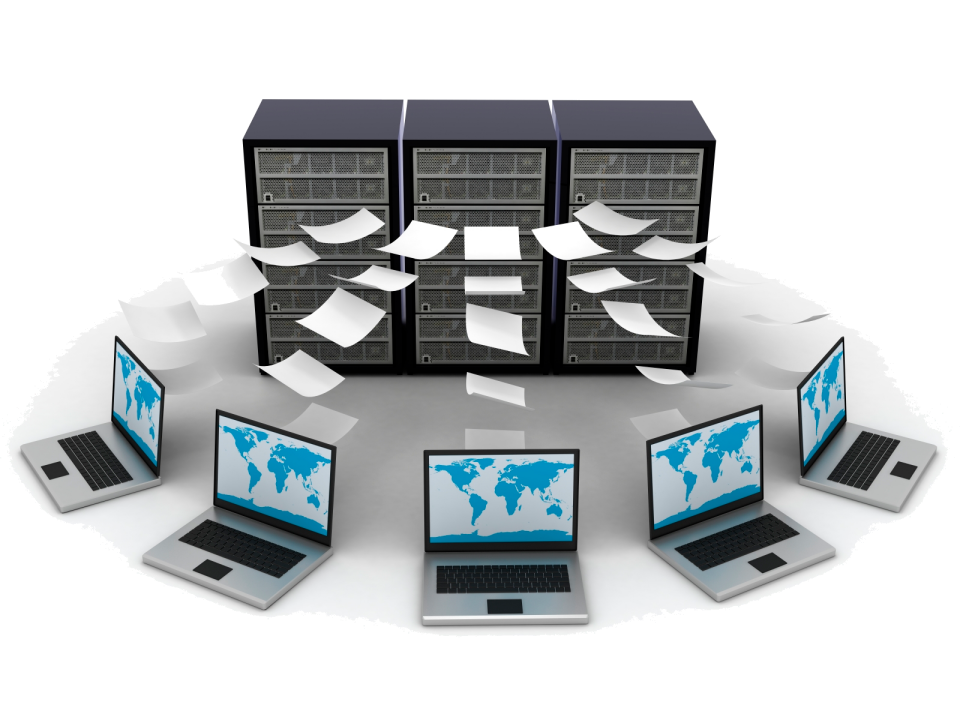 вдосконалення рукопису-перекладу в процесі його підготовки до друку; 
ознайомлення з нормативною базою редагування;
 розкриття особливостей редагування й перекладу текстів різних журналістських жанрів.
Послідовність та етапність роботи редактора з   газетно-журнальнимивиданнями
1.Послідовність редакторських операцій
та їх методика.
2.Найважливіші етапи роботи редактора
з текстом.
3.Принципи членування тексту, як
складова редагування.
4.Аналітичний та синтетичний способи
побудови авторських розмірковувань і
редакторська позиція.
5.Остаточне опрацювання текстового
матеріалу.
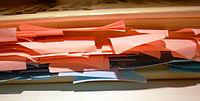 Складовікомпетентності
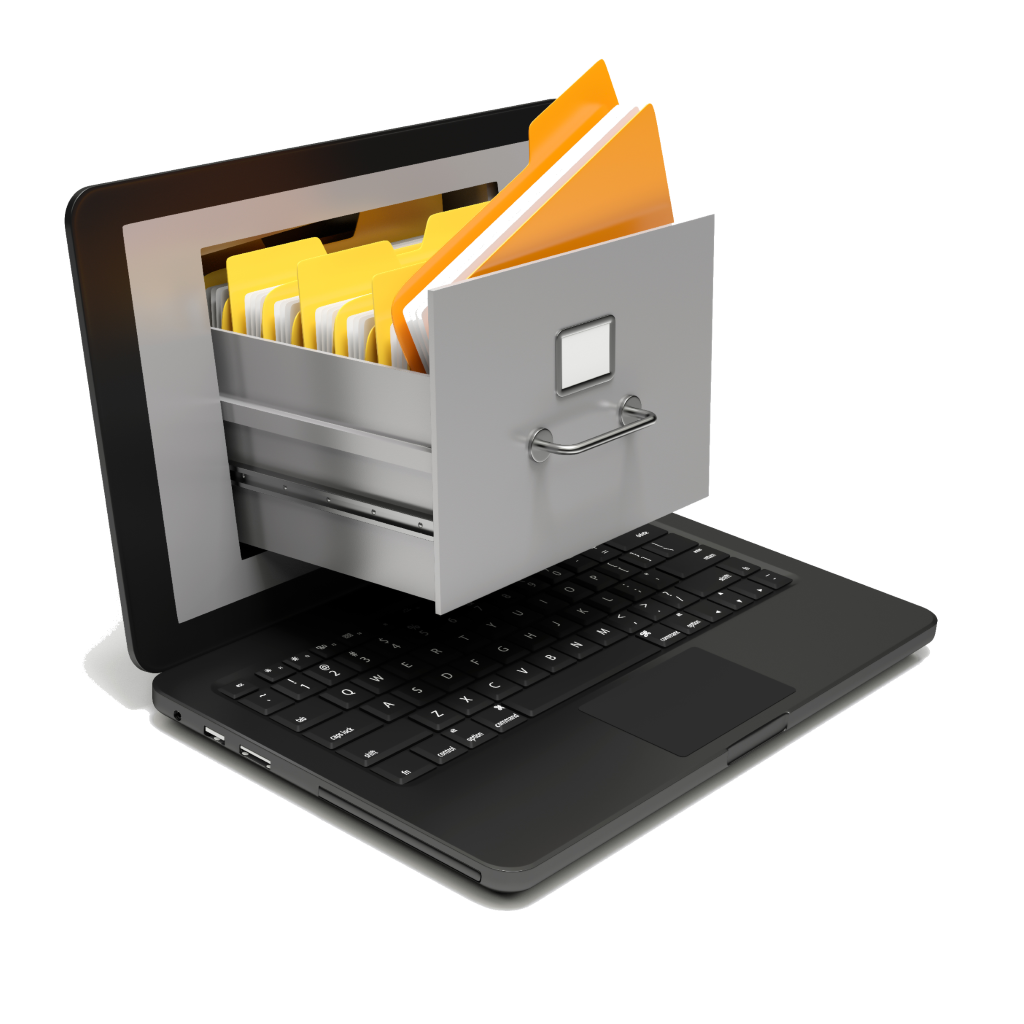 Знання спеціальної термінології з теми;
теоретичні знання щодо процесу трансформації текстів; 
знання міжкультурних особливостей редакторської діяльності.
Професійні компетентності
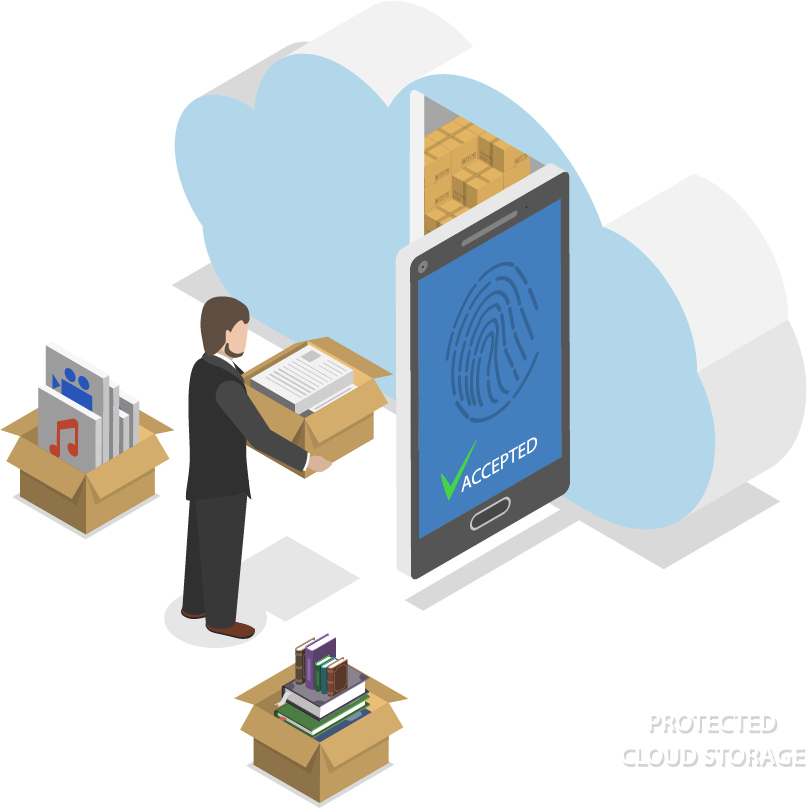 вміння застосовувати набуті знання;
 враховувати міжкультурні особливості під час редакторської діяльності;
Здійснювати комунікацію в усіх видах мовленнєвої діяльності.